Quand ils étaient jeunes…
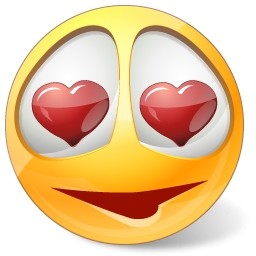 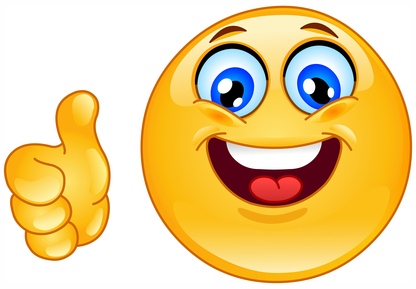 ELLE
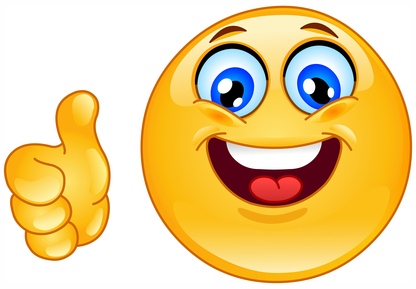 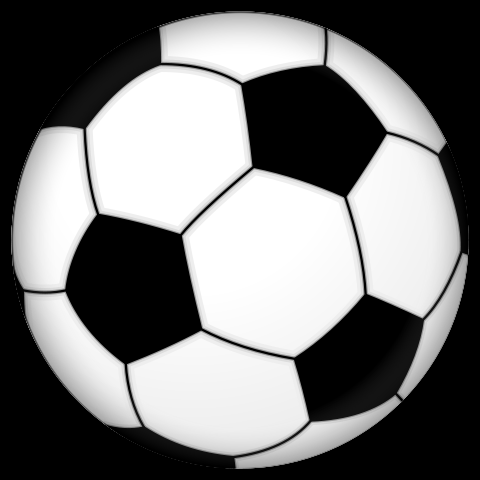 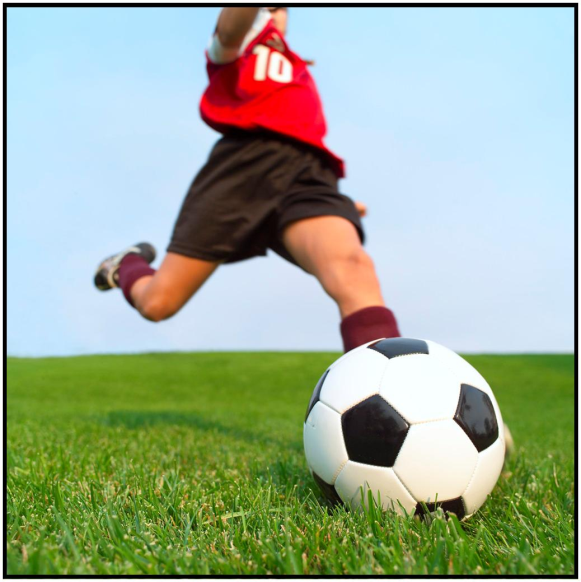 TOUS LES JOURS
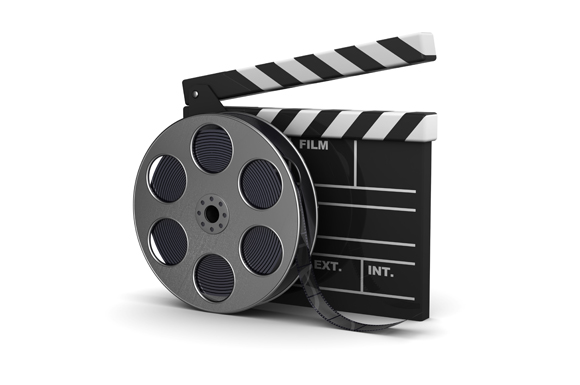 ILS
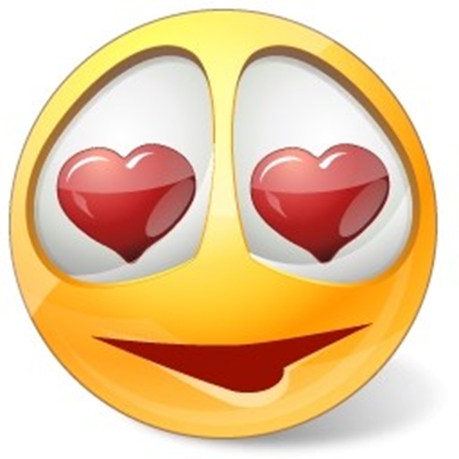 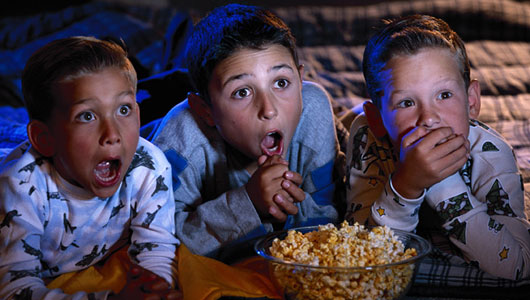 SOUVENT
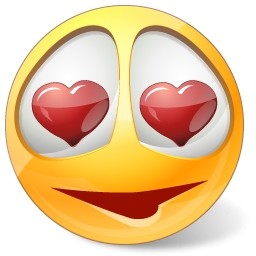 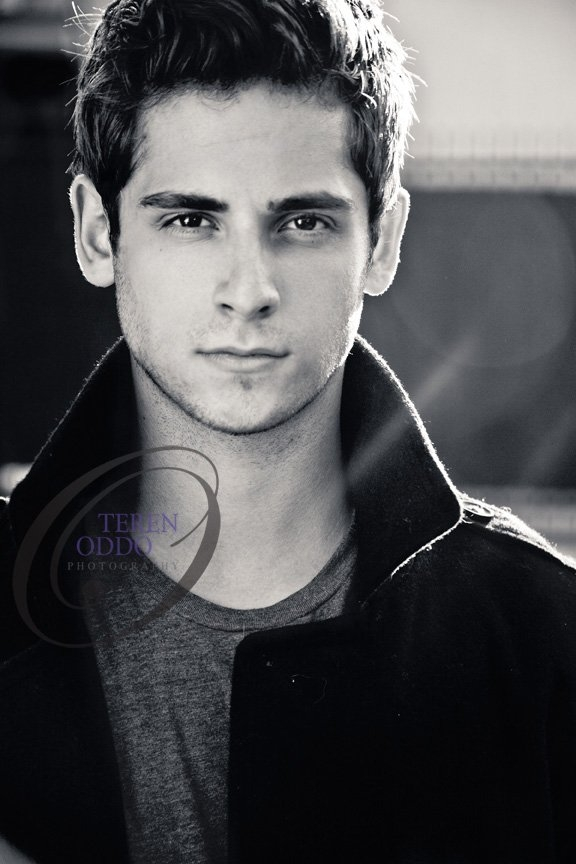 LUC
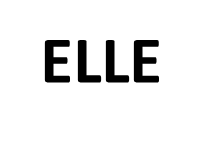 ILS
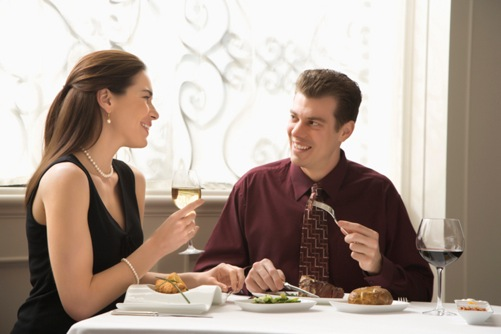 FRÉQUEMMENT
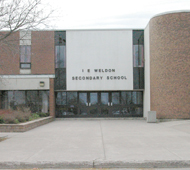 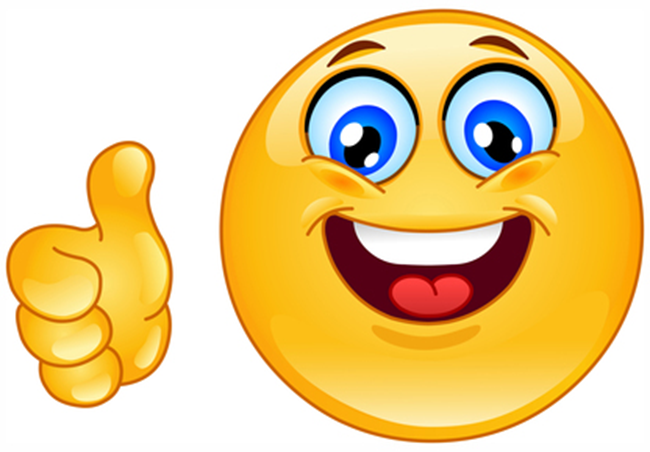 NOUS
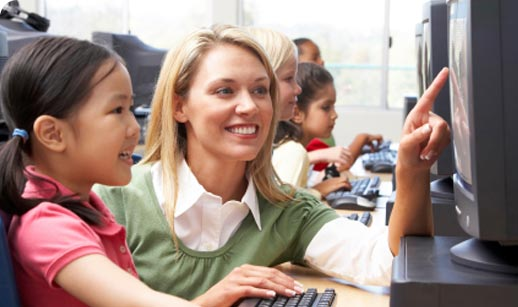 CHAQUE JOUR
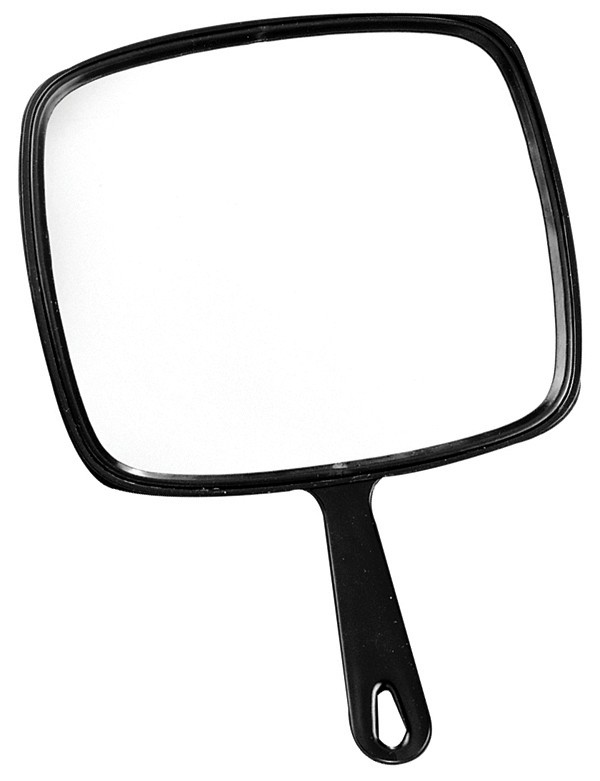 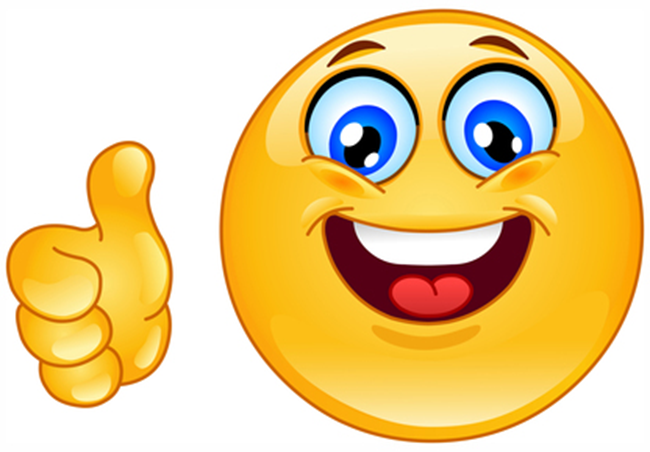 SOPHIE
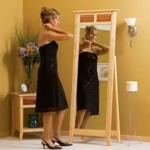 PENDANT DES HEURES
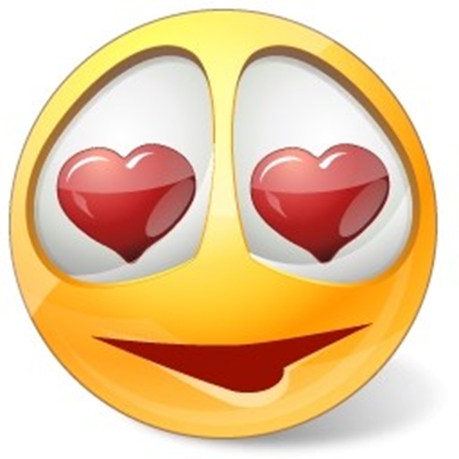 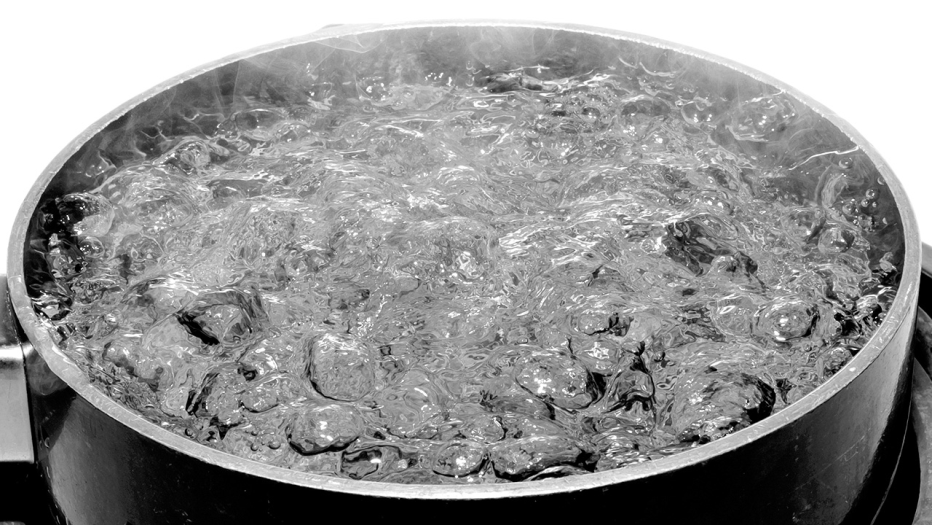 IL
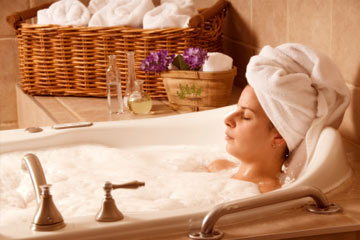 TOUS LES SOIRS